Информационные ресурсы 
EBSCO
Базы данных на платформе EBSCOhost
Teresa Górecka
Sales Manager Latvia, Lithuania, Poland, Ukraine
EBSCO Industries
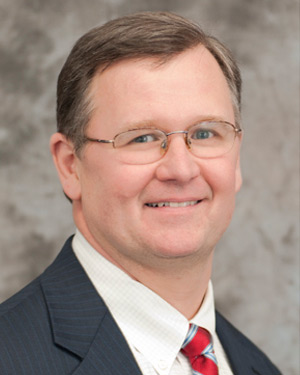 Компанию  EBSCO основал в 1944 году Elton B. Stephens.
EBSCO Industries принадлежит к 200 крупнейшым частным компаням в США по списку Forbes.
Годовая продажа фирмы EBSCO выносит 2 миллиарды УСД.
Tim Collins занимает должность президента компании с июля 2014.
Tim Collins
EBSCO Overview
EBSCO
EBSCO предоставляет информационные услуги  более чем 100,000 организациям и миллионам пользователей
EBSCO является крупнейшим поставщиком исследовательского контента для университетов, научно-исследовательских институтов, корпораций, больниц и государственных учреждений во всем мире
200 миллионов поисковых запросов в день на платформе EBSCOhost
EBSCO продолжает наилучшим образом обслуживать научное сообщество на основе инноваций и качества обслуживания
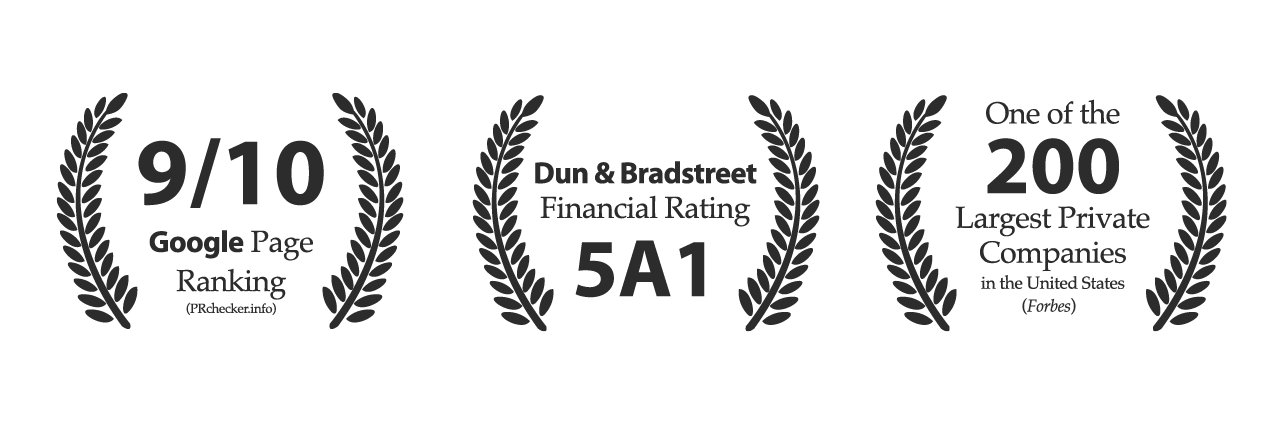 EBSCO Продукты и сервиcы
EBSCO является лучшим в мире поставщиком премиум информации 
Наши ресурсы используются для исследований высокого уровня и сбора данных в:
Университетах, исследовательских организациях
Коммерческих компаниях
Клиниках и Медицинских учебных заведениях
Правительственных учреждениях(исследовательских, военных, образовательных и т.п.)
Ресурсы EBSCO предлагают наиболее полный охват научно-технического, медицинского и бизнес-контента
Продукты EBSCO включают обзоры новостных источников и информацию о компании
EBSCO является одним из крупнейших производителей корпоративных образовательных ресурсов
EBSCO является ведущим в мире поставщиком услуг
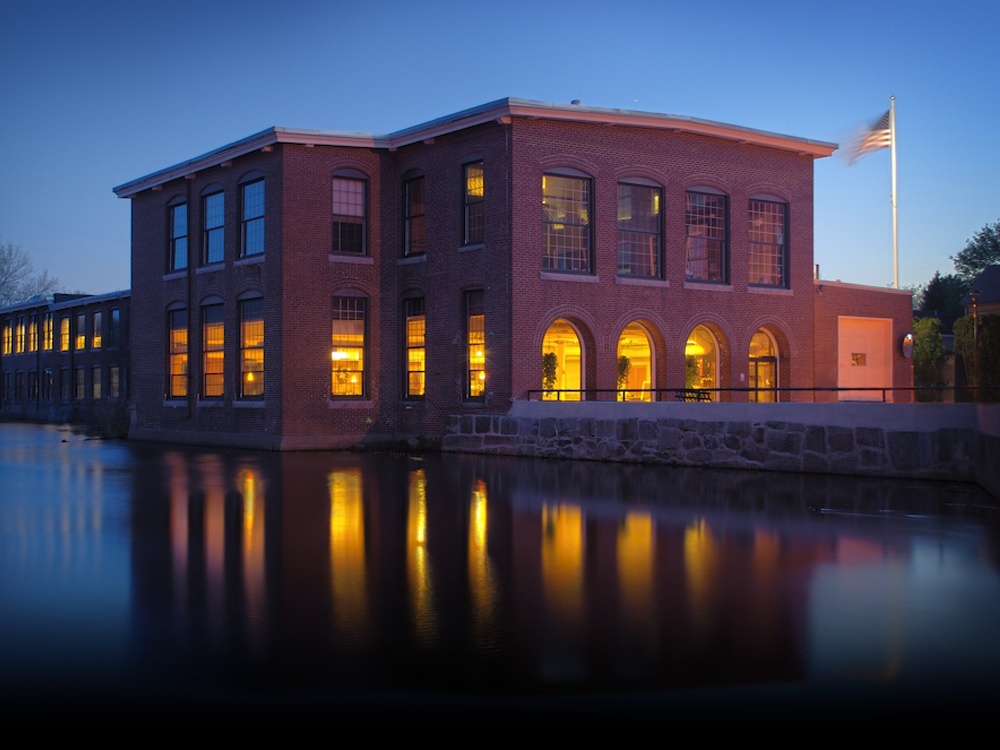 Медународная штаб-квартира EBSCO The Riverside Building – 1 из 5 строений в кампусе
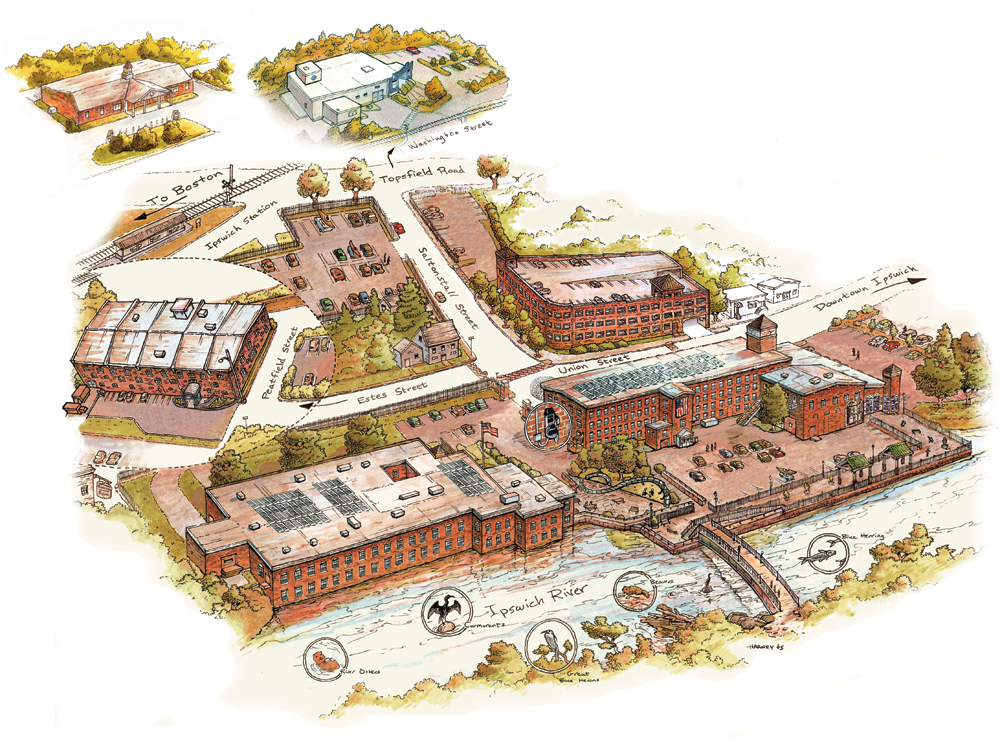 The EBSCOCampus – Ipswich, MA(46 km North of Boston)
EBSCO использует множество критериев для  измерения качества журналoв для включения в полнотекстовые базы данных:
Измерительные критерии включают:
Лицензированные уникальные журналы не доступные почти ни в одной электронной коллекции научных библиотек
Индексация в главных предметных указателях
Web of Science
Scopus
Journal Ranking Studies (JRS)
Eigenfactor
Рецензирование
Индексирование широко используется 
в ведущих предметных БД
Historical Abstracts
Humanities Abstracts
Index Islamicus
Index to Legal Periodicals
Inspec
MEDLINE
MLA International Bibliography
Music Index, The
NTIS
PASCAL
Philosopher’s Index
PsycINFO
RILM Abstracts of Music Literature
SocINDEX
SPORTDiscus
Other
AGRICOLA
America: History and Life
Applied Science & Technology Abstracts
Art Abstracts
ATLA Religion Database
Avery Index to Architectural Periodicals
Biological Abstracts
Business Source
CAB Abstracts 
CINAHL
Criminal Justice Abstracts
EconLit
Education Abstracts
ERIC
FRANCIS
GeoRef
Подписчики баз данных EBSCO
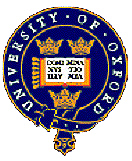 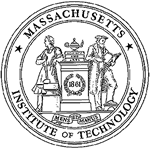 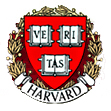 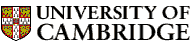 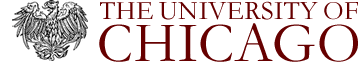 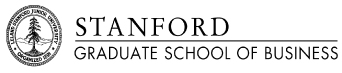 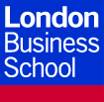 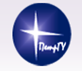 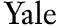 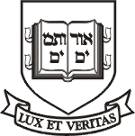 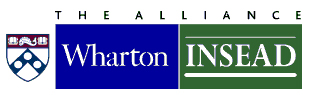 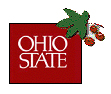 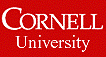 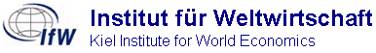 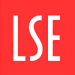 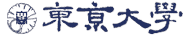 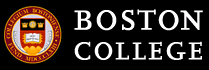 London School of Economics
Tokyo University
[Speaker Notes: A s tím i počet uživatelů a našich partnerů.]
Financial TimesGlobal MBA Rankings 2012
“Business Source является лучшим инструментом для исследований...”
	– Mike Halperin,	Library Director	The Wharton School
Все вышеперечисленные являются пользователями Business Source
EBSCO предоставляет базы данных /eBooks/Discovery Service, для коммерческих пользователей
Corporate Research
Corporate Learning
Health Research
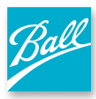 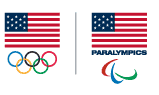 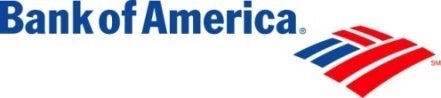 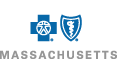 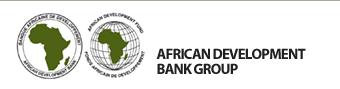 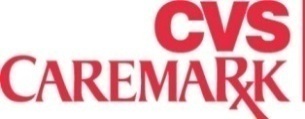 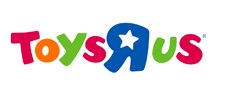 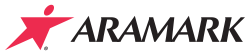 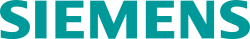 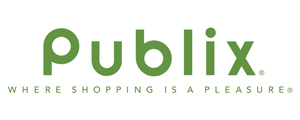 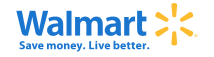 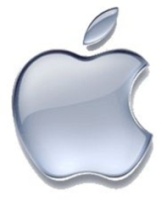 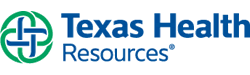 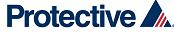 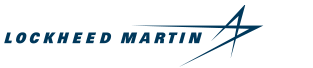 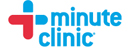 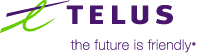 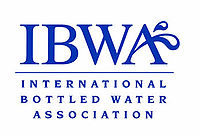 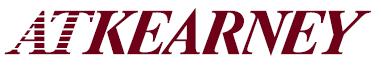 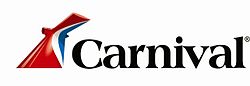 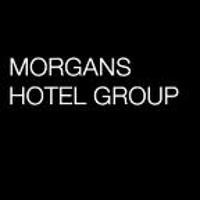 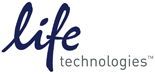 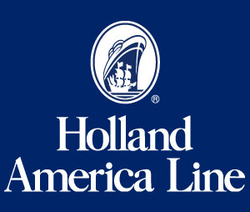 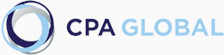 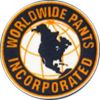 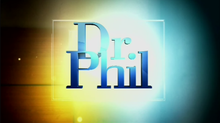 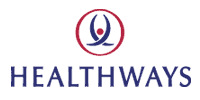 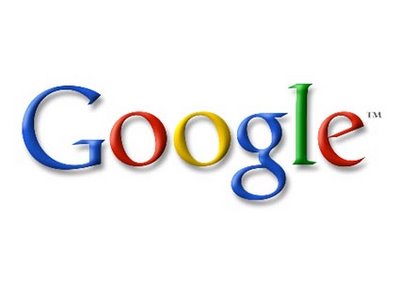 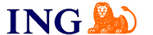 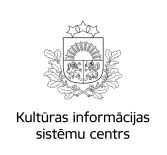 Базы данных EBSCO доступные в Латвии от 1999 года

Доступ организован организацией
Kultūras informācijas 
sistēmu centrs
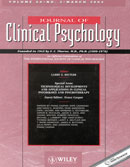 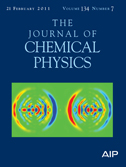 Academic Search Complete
ERIC
European Views of the Americas
GreenFile
Health Source: Academic Edition
Health Source: Consumer Edition
Library, Information Science & Technology Abstracts 
MasterFile Premier
MEDLINE
Newspaper Source
Regional Business News
Teacher Reference Center
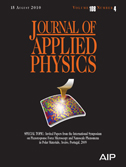 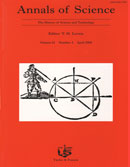 Базы EBSCO охватывают все предметные области
Архитектура
Техника и компьютерные технологии
Физика и математика
Биология и медицина
Экономика
Сельское хозяйство и экология
Филология
История
Социология
Право
и многие другие …
Базы EBSCO через Консорциум
Academic Search Premier
Business Source Premier
ERIC
Health Source: Academic Edition
Health Source: Consumer Edition
MasterFile Premier
MEDLINE
Newspaper Source
Library, Information Science & Technology Abstracts – подарок от EBSCO 
GreenFILE – подарок от EBSCO
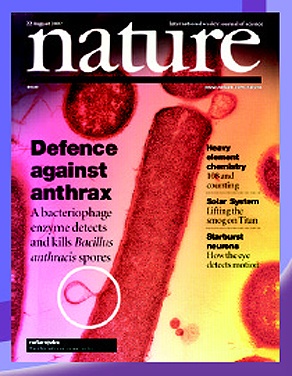 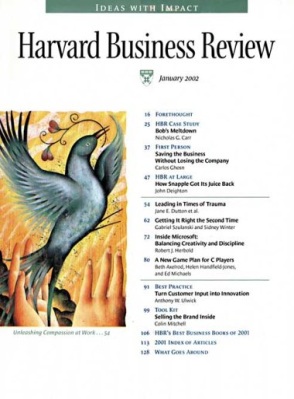 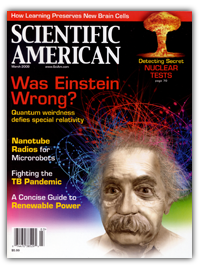 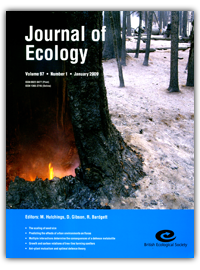 Academic Search обеспечиваетполные тексты для журналов представленных в ведущих научных базах данных
По сравнению на 2014 г.
Academic Search обеспечиваетполные тексты для журналов представленных в ведущих базах данных в области социальных и гуманитарных наук
По сравнению на 2014
ASC содержит полнотекстовые издания следующих организаций (примеры)
American Institute of Physics 
American Society of Civil Engineers 
American Society of Mechanical Engineers 
Cambridge University Press
Oxford University Press
Springer
Taylor & Francis
Wiley-Blackwell 
Hindawi Publishing Corporation
…
Примеры полнотекстовых журналов, которые являются уникальными дляAcademic Search Complete (т.e., нет в ASP)
Acta Toxicologica
Adsorption Science & Technology
Advances in AppliedMathematical Analysis
Advances in Fuzzy Mathematics
Advances in Theoretical& Applied Mathematics
American Journal ofAnimal & Veterinary Sciences
American Journal ofBiochemistry & Biotechnology
American Journal of Food Technology
American Journal ofPsychiatric Rehabilitation
Archives of Civil &Mechanical Engineering
Archives of Psychiatry & Psychotherapy
Astrophysics & SpaceSciences Transactions
Aviation(International Journal of Aviation) 
Behaviour Change
Biophysical Reviews & Letters
British Journal of Psychotherapy
Примеры полнотекстовых журналов, которые являются уникальными дляAcademic Search Complete (т.е., нет в ASP)
Clinical Psychologist
Communications inMathematical Analysis
Critical Care Research & Practice
Engineering Letters
Eurasian Journal of Analytical Chemistry
European Journal ofDevelopmental Psychology
European Journal of Jewish Studies
European Journal of Scientific Research
Global Journal of Mathematics& Mathematical Sciences
Global Journal ofPure & Applied Mathematics
Harvard Asia Pacific Review
Harvard Asia Quarterly
Harvard Human Rights Journal
Harvard Journalof Law & Technology
Harvard Latino Law Review
Harvard Negotiation Law Review
Insect Science
Integrative Zoology
Примеры полнотекстовых журналов, которые являются уникальными дляAcademic Search Complete (т.e., нет в ASP)
Interdisciplinary Journalof Research on Religion
International Journal of Applied Chemistry
International Journal ofApplied Engineering Research
International Journal ofApplied Psychoanalytic Studies
International Journalof Biological Chemistry
International Journalof Chemical Kinetics
International Journalof Communication Systems
International Journalof Dynamics of Fluids
International Journalof Food Engineering
International Journalof Mechanics & Solids
International Journal of Multiphysics
International Journalof Number Theory
International Journal ofOceans & Oceanography
International Journalof Petroleum Science & Technology
Примеры полнотекстовых журналов, которые являются уникальными дляAcademic Search Complete (т.e., нет в ASP)
International Journal ofPsychology & Psychological Therapy
International Journalof Quantum Chemistry
International Journalof Theoretical & Applied Mechanics
International Journalof Zoological Research
International Reviewof Electrical Engineering
International Reviewof Mechanical Engineering
International Review of Physics
International Reviewon Computers & Software
Interpretation Journal
Journal of Agronomy
Journal of AppliedBiological Sciences
Journal of Chemical Sciences
Journal of Civil Engineering& Management
Journal ofComputational Chemistry
Journal of Entomology
Примеры полнотекстовых журналов, которые являются уникальными дляAcademic Search Complete (т.e., нет в ASP)
Journal ofExperimental Nanoscience
Journal of Fisheries& Aquatic Science
Journal of Food Science
Journal of Mathematics & Statistics
Journal of Nanomaterials
Journal of NonlinearMathematical Physics
Journal of Petroleum Geology
Journal of PhysicalOrganic Chemistry
Journal of Popular Music Studies
Journal of the AcousticalSociety of America
Legal Studies
Mathematical Modellingof Natural Phenomena
Molecular Systems Biology
New Oxford Review
Progress in Physics
Research Journal of Physics
Space Research Journal
Stanford Law Review
UCLA Law Review
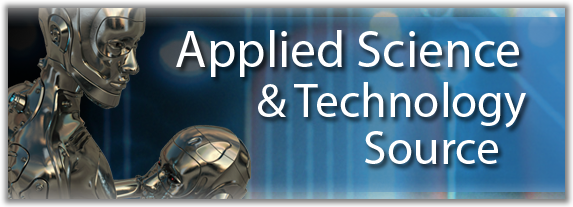 Applied Science & Technology Source создана из баз  EBSCO Publishing i HW Wilson и содержит много уникальных источников, которые никогда не были доступны, является всеобъемлющим полнотекстовой базой данных, охватывающей весь спектр прикладных наук и информатики. 

Тематический охват базы включает в себя многие области прикладных исследований, от акустики до аэронавтики, робототехники, биомедицинской инженерии, нейронных сетей и ядерной энергетики. База данных содержит более 1400 полнотекстовым журналов. 

Предоставляет доступ к ведущим периодическим деловым, профессиональным, техническим и популярным журналам, посвященным компьютерам и информационным технологиям, пособия и материалы конференций. Она также включает в себя уникальный предметный тезаурус и содержимое коллекции Industrial Arts Index (1913-1957).
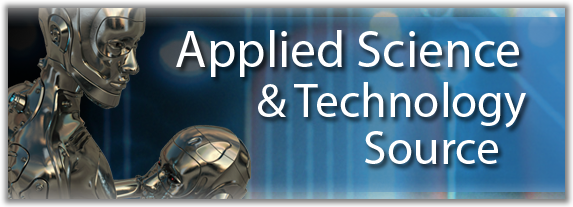 Тематика базы включает:
Акустика
Авиация
Прикладная математика
Искусственный интеллект 
Химия
Информационные и коммуникационные технологии
Компьютерные базы данных и программное обеспечение
Теория и компьютерные системы
Источники энергии 
Инженерия и биомедицинские материалы
Пищевые технологии
 Геология
 Машиностроение
 Морские технологии
 Металлургия
 Минералогия
 Нейронные и оптические сети
 Новые технологии
 Пластмассы
 Текстильная промышленность
 Космонавтика
 И многое другое.
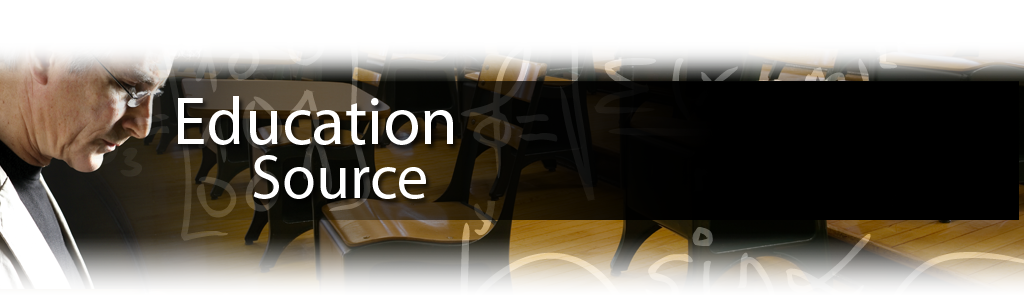 Education Source является всеобъемлющим источником информации по вопросам, связанным с образованием. 
Содержит полные тексты более чем 1700 журналов и более 550 монографий, книг, материалов конференций, отчеты, статистические ежегодники, образовательные тесты, и многое другое. 
База является важным источником информации по научно-исследовательским программам, в образовании студентов и создании учебных программ.
База данных представляет собой свод знаний об образовании на всех уровнях, начиная с раннего детства до получения высшего образования, а также многоязычного образования, образования в области здравоохранения и методов тестирования, используемых в учебном процессе.
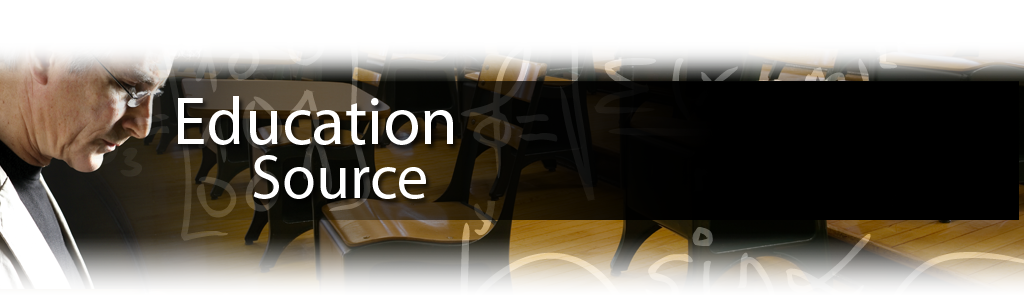 Содержимое базы данных включает в себя проблемы:
Образования для взрослых
Сравнительного образования
Последипломного образования
Дистанционное обучение
Образовательные технологии
Начальная школа
Высшее образование
Учебные материалы
Религиозного образования
Мультикультурное образование
 Школьные администрации
 Политики в области образования
 Социальным вопросам
 Специального образования
 Методы обучения
 Педагогического образования
 Профессионального образования
и многое другое .
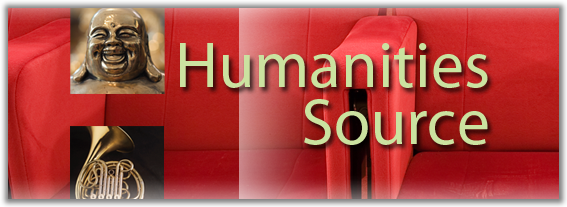 Humanities Source является неоценимым ресурсом для студентов, ученых, исследователей и преподавателей, интересующихся всеми аспектами гуманитарных наук, литературы, развитие научной и творческой мысли

Humanities Source содержит полные тексты 1450 журналов и обеспечивает доступ к полным текстам и библиографическим данным, таких публикаций, как: статьи, интервью, библиография, литературные тексты: поэзия, проза и драма, рецензии на книги, балет, танцевальные программы, фильмы, опера, мюзиклы, театр, программы телевидения и радио и многое другое.
Она также включает в себя уникальный тезаурус предметных рубрик.
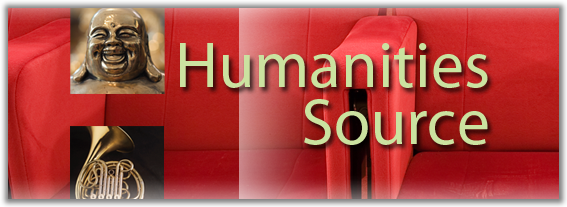 Тематика базы включает:
Археология
Регионалистика
Искусство
Классическое образование
Социальные коммуникации
Танец
Кино
Фольклор
Изучение культурной и социальной роли мужчин и женщин (Гендерные исследования)
История
 Журналистика
 Языкознание
 Литературная и социальная критика
 Литература
 Музыка
 Театральное искусство, спектакли, концерты
 Философия
 Религия и теология
 и многое другое…
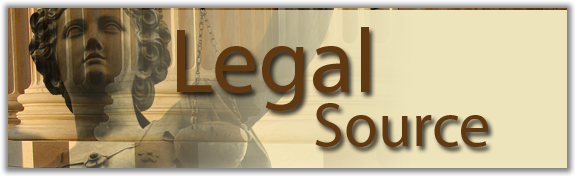 Legal Source содержит полные тексты из самых известных научных журналов в области права и является авторитетным источником информации о текущих исследованиях, мысли и тенденции в области законодательства.
База данных содержит более 870 полнотекстовых журналов, обработанные специалистами библиографические данные статей из тысячи других юридических журналов, ежегодников, уставов, университетских публикаций и правительственных документов и более 300 правовых экспертиз. 
Пользователи по достоинству оценят разнообразие и международное охват публикации в базе данных: научные статьи, материалы конференций и симпозиумов, юрисдикционные документы, судебные решения, законодательные акты, книги, рецензии на книги и многое другое). Это отличный источник информации для юристов, ученых, предпринимателей, библиотекарей, студентов-юристов, практикующих адвокатов и всех тех, кто занимается правом.
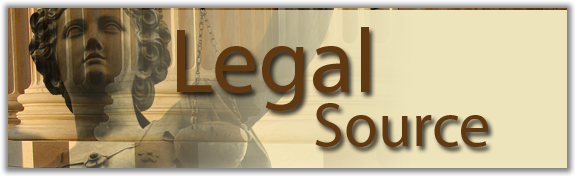 Тематика базы включает:
Административное право
Антимонопольное право
Банковское право
Хозяйственное право
Конституционное право
Криминальное право
Территориальное планирование
Семейное право
Страховое право
Право интеллектуальной собственности
 Международные корпорации
 Патентное право
 Подтверждение подлинности завещаний
 Ценные бумаги
 Налоговое право
 Правила торговли
 и многое другое…
Political Science
Complete
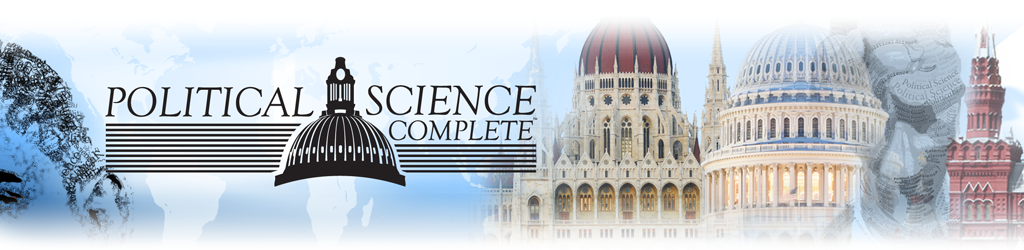 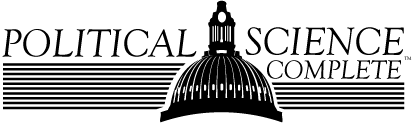 Political Science Complete –важный ресурс по актуальным вопросам глобальной политики
Political Science Complete содержатся 340 специализированных справочников и монографий, более 44,000 матералов конференций, включая мероприятия International Political Science Association
Political Science Complete предоставляет специализированный тезаурус из 23,500 терминов, что существенно оптимизирует поиск информации. 
Информация по таким предметам, как cравнительная политика, гуманитарная помощь, mеждународные отношения, закон и законодательство, пеправительственные организации и политическая теория.
Political Science Complete
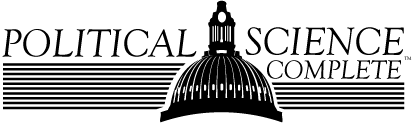 Журналы включенные в базу:Political Science Complete
January 2015
Political Science Complete
Political Science Complete
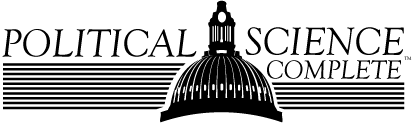 * Not available as full text in any version of Academic Search

Compared January 2015
Political Science Complete
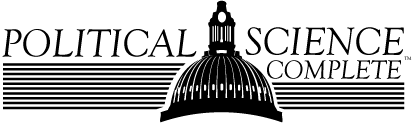 Перечень журналов индексируемых в Political Science Complete
American Diplomacy
Canadian Parliamentary Review
Chinese Law & Government
European Studies:A Journal of EuropeanCulture, History & Politics
Harvard Journal ofAfrican American Public Policy
International Journalof Government Auditing
International Journalof Political Economy
International Journalof Public Participation
Journal of UrbanRegeneration & Renewal
Kennedy School Review
Public Sector
Stanford Journal of Civil Rights & Civil Liberties
Political Science Complete
Уникальные полнотекстовые журналы
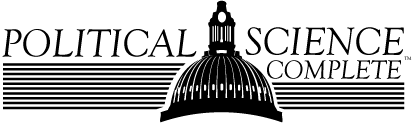 American Diplomacy
Australian Journalof Public Administration
Canadian Parliamentary Review
Ethnopolitics
Hague Journal of Diplomacy
Journal of Civil Society
Journal of Human Rights Practice
Journal of Language & Politics
New Politics
Politics & Policy
Presidential Studies Quarterly
Religion & Human Rights
Review of InternationalLaw & Politics
Social Politics: International Studies in Gender, State & Society
NOTE: None of these are available in full text in any version of Academic Search
Political Science Complete
39,905 уникальных полнотекстовых материалов конференций
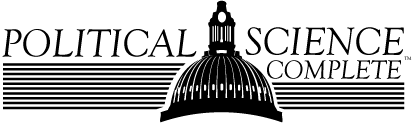 Conference Papers -- American Political Science Association 
Conference Papers -- International Studies Association
Conference Papers -- Midwestern Political Science Association 
Conference Papers -- New England Political Science Association 
Conference Papers -- Northeastern Political Science Association 
Conference Papers -- Southern Political Science Association 
Conference Papers -- Western Political Science Association
NOTE: None of these are available in full text in any version of Academic Search
Political Science Complete
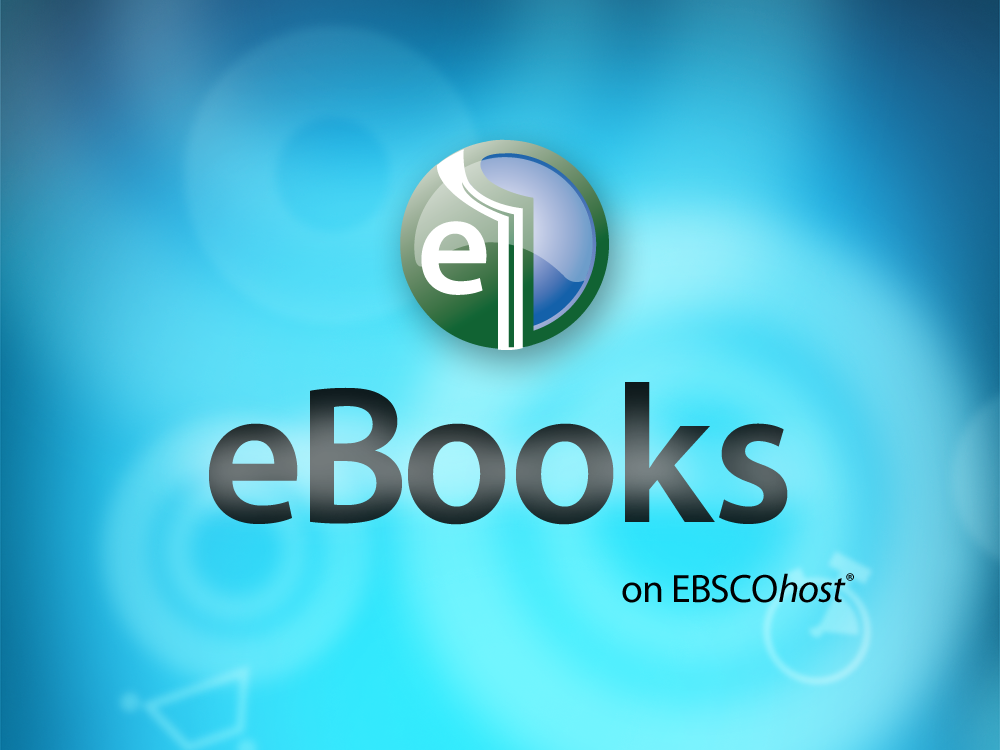 eBooksОхватывает обширный перечень дисциплин:
Бизнес, экономика менеджмент 
Компьютерные науки/IT
Право / юриспруденция
Образование
Инженерные науки
Медицина 
Общественные науки
Научные исследования
etc.
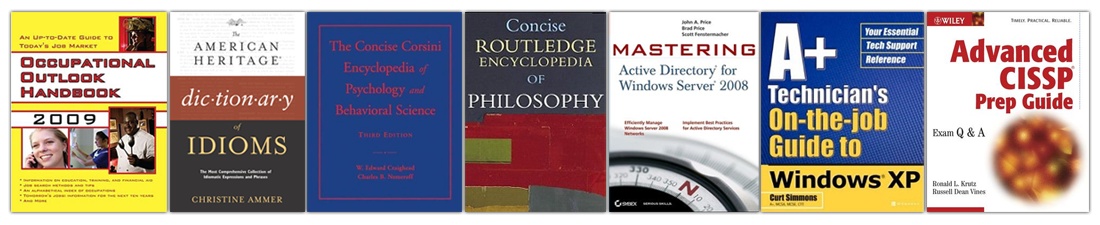 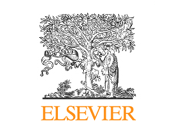 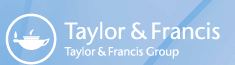 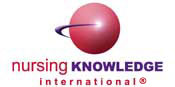 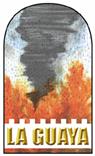 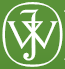 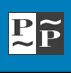 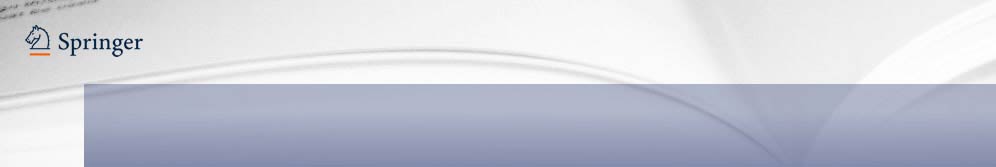 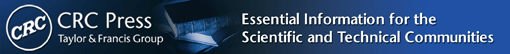 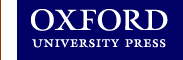 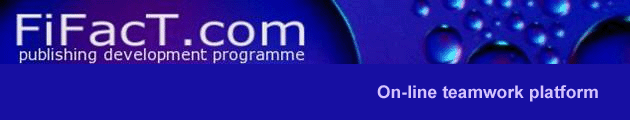 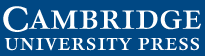 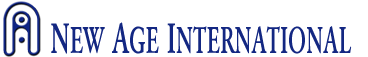 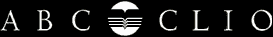 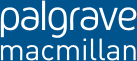 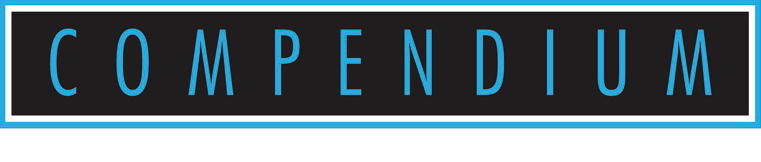 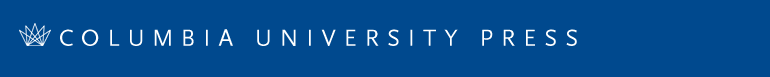 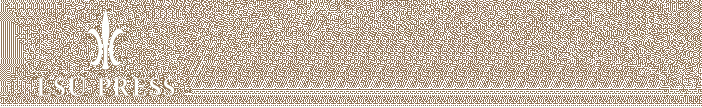 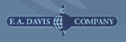 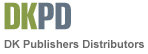 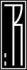 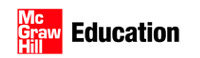 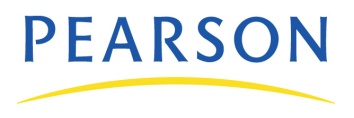 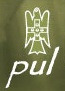 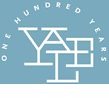 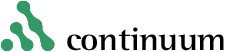 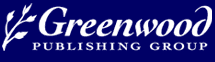 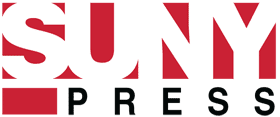 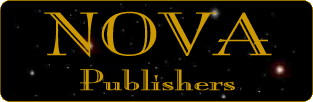 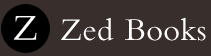 Ведущие мировые издательства
Книги по медицине ведущих научных издательств
Elsevier Health
Taylor & Francis Routledge
CRC Press
John Wiley & Sons
Cambridge University Press
Springer Science & Business
Nursing Knowledge Intl
Humana Press
Nova Science Publishers
Clinical Publishing Oxford
Guilford Publications
Informa Healthcare
Demos Medical Publishing
F.A. Davis
Elsevier Science
Jones & Bartlett
American Psychiatric Publishing
IGI Global
Oxford University Press
McGraw-Hill International
Springer Publishing
WHO
Модели приобретения
Много вариантов для приобретения, конкурентные цены, без оплаты  платформы: покупка в собственность, годовая подписка, краткосрочная аренда
Множество опций для заказа электронной книги: готовые коллекции, тематические подборки, коллекции по заказу, приобретения отдельных названий
Приобретение в собственность
Версии для 1, 3 и неограниченного количества одновременных пользователей (1U, 3U, UU) - нет годовых лимитов на количество загрузок полных текстов 
Все материалы размещены в безопасный архив - постоянный доступ (навсегда)
Цены как у издателей
Без наценок, без дополнительных оплат:
Без платы за программное обеспечение для загрузки полного текстаБез платы за обслуживание или использование платформыБез платы за доставку MARC записиНикакой платы за установкуНет ежегодных сборов
Без маржи
[Speaker Notes: 1U available for all titles, 3U and UU available for titles from hundreds of publishers (but not all)
All content maintained in third party dark archive to ensure ongoing access in the extremely unlikely event EBSCOhost goes away]
Подписка
Обширная политематическая коллекция 135.000 книг от ведущих издательств в неограниченном доступе
Постоянно растущая коллекция, возможность загрузки на букридеры и планшеты
Интегрированный поиск
Доступ на год, разумные цены
Разные коллекции
Академическая
Для колледжей
Коллекция по экономическим наукам и бизнесу
Информационные технологии
Скоро больше тематических коллекций
Интеграция в EBSCOhost – основные положения
Осуществление интегрированного поиска по всем видам документов – электронным книгам, аудиокнигам, журналам, базам данных, и т.д.
Использование единой платформы для аутентификации пользователей, создание отчетов о статистике использования, настройка пользовательского интерфейса и прочее.
Расширенные функциональные возможности
[Speaker Notes: It is a major added value to be able to search across all content.  But libraries can also choose an eBook-only or Audiobook-only profile.]
Academic Subscription
eBook Academic Subscription Collection (EBSCO)Worldwide – по состоянию на  01.2015
Доступ в режимах Online и Offline
Online
Все библиотеки получают доступ в режиме online через платформу EBSCOhost
Offline
Библиотеки имеют возможность предоставлять своим пользователям опцию загрузки книг на персональные устройства для работы с книгами без подключения к Интернет
Библиотеки получают Adobe (ACS) от EBSCO Publishing 
Пользователи бесплатно устанавливают Adobe Digital Editions
Пользователи могут загружать книг в PDF
Свыше  90% новых книг можно загружать на персональные устройства
Удовлетворение пользователей книг
Простой, интуитивно понятный интерфейс пользователя
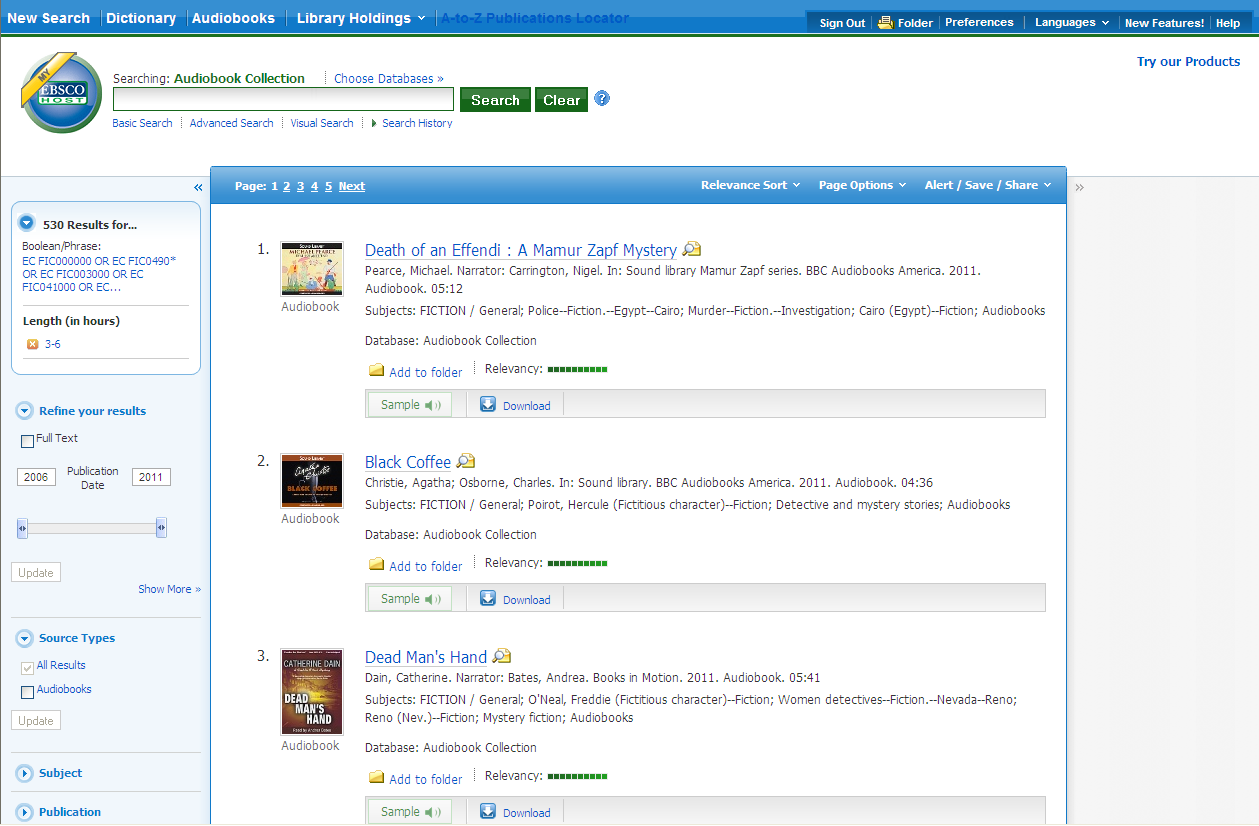 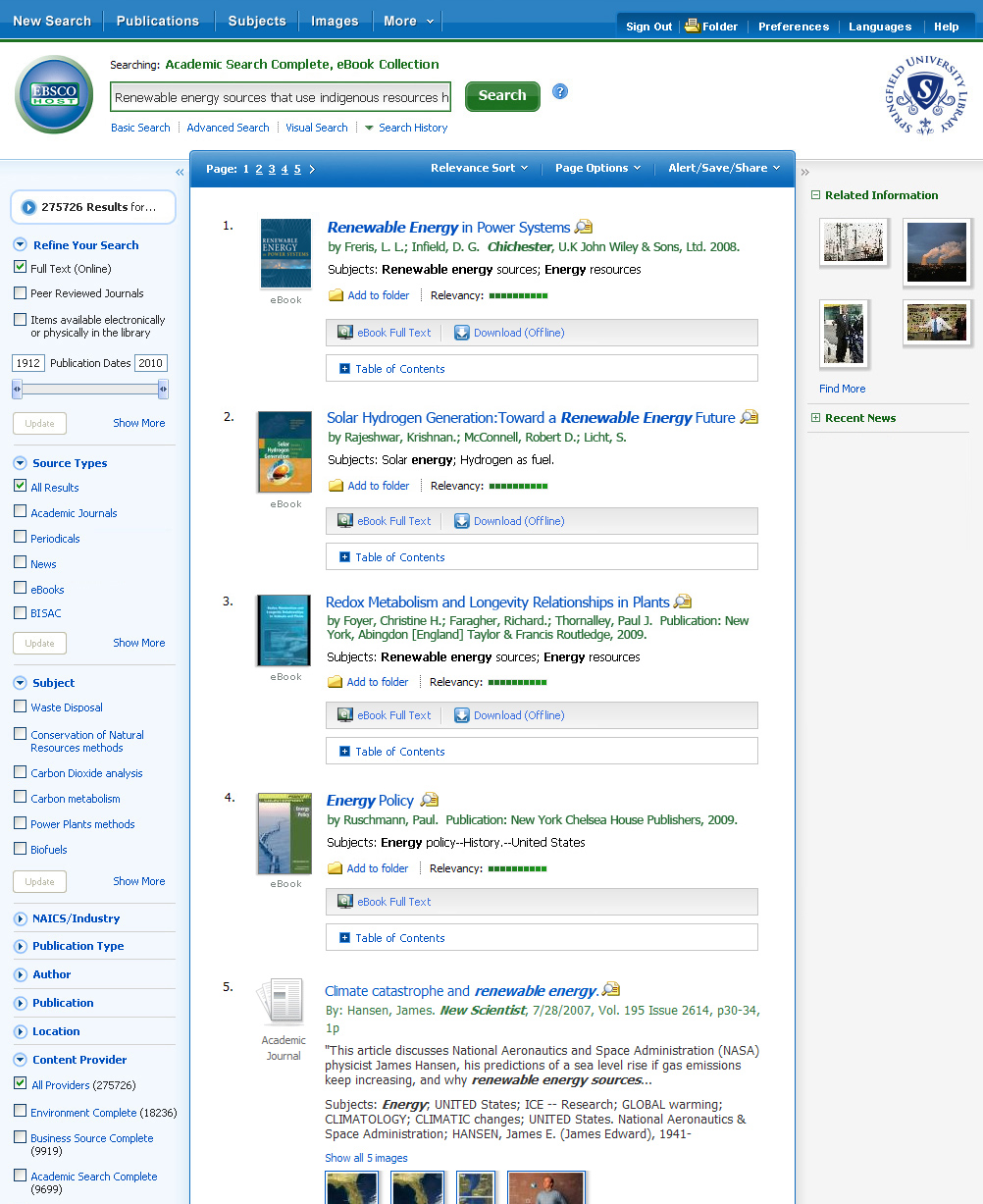 Быстрый доступ к полному тексту и оглавлению книг
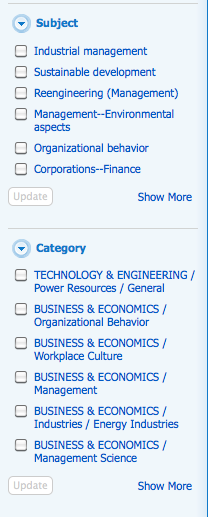 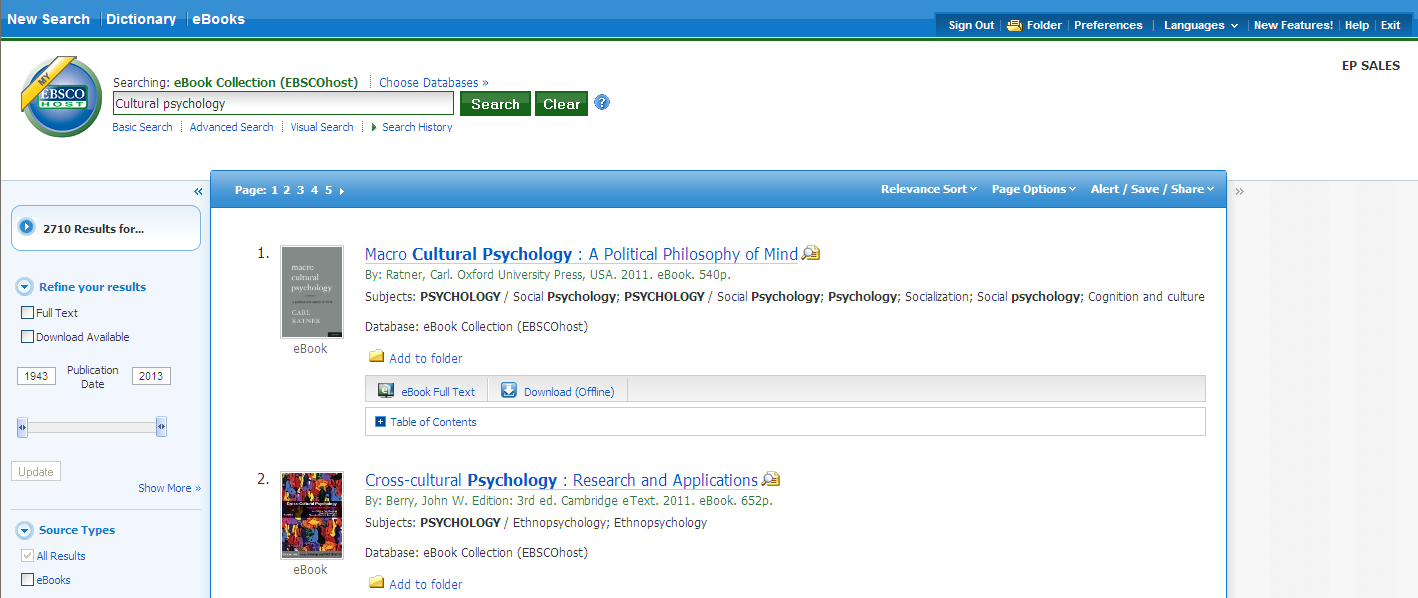 Результаты поиска с открытым оглавлением книги
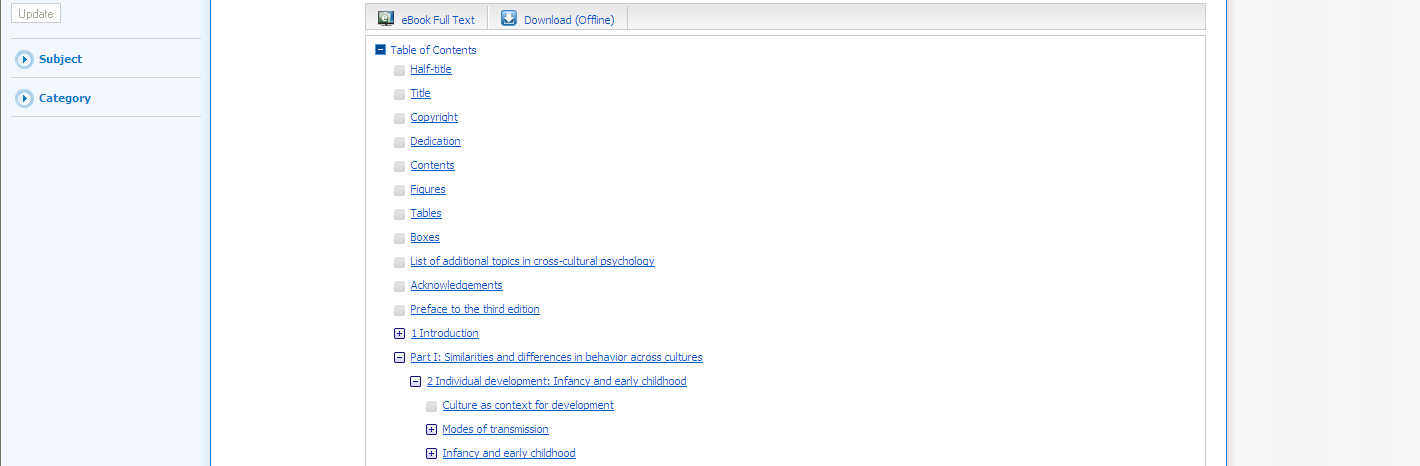 [Speaker Notes: Expandable, linkable Table of Contents in search results list]
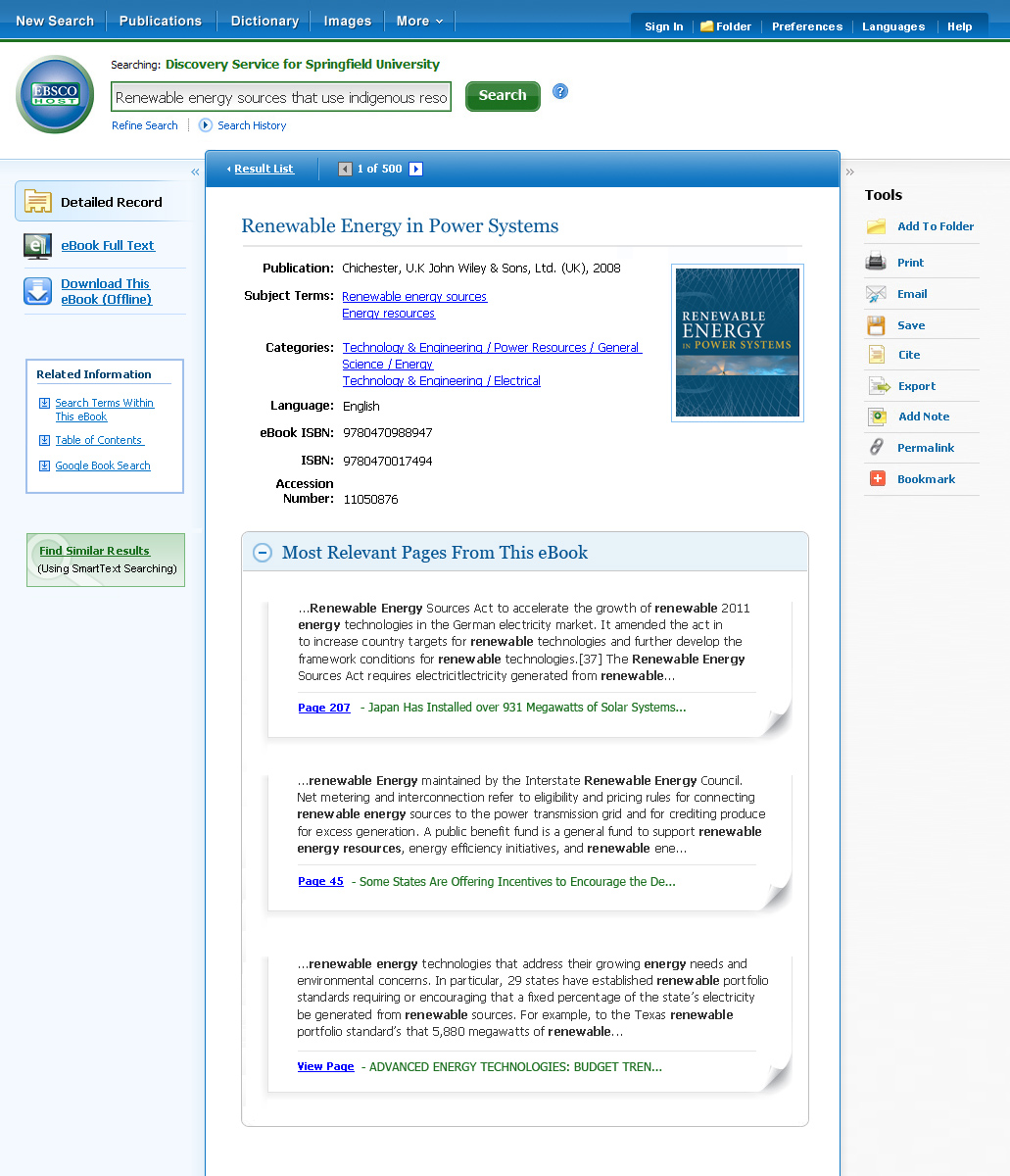 Расширенное описание с оглавлением книги
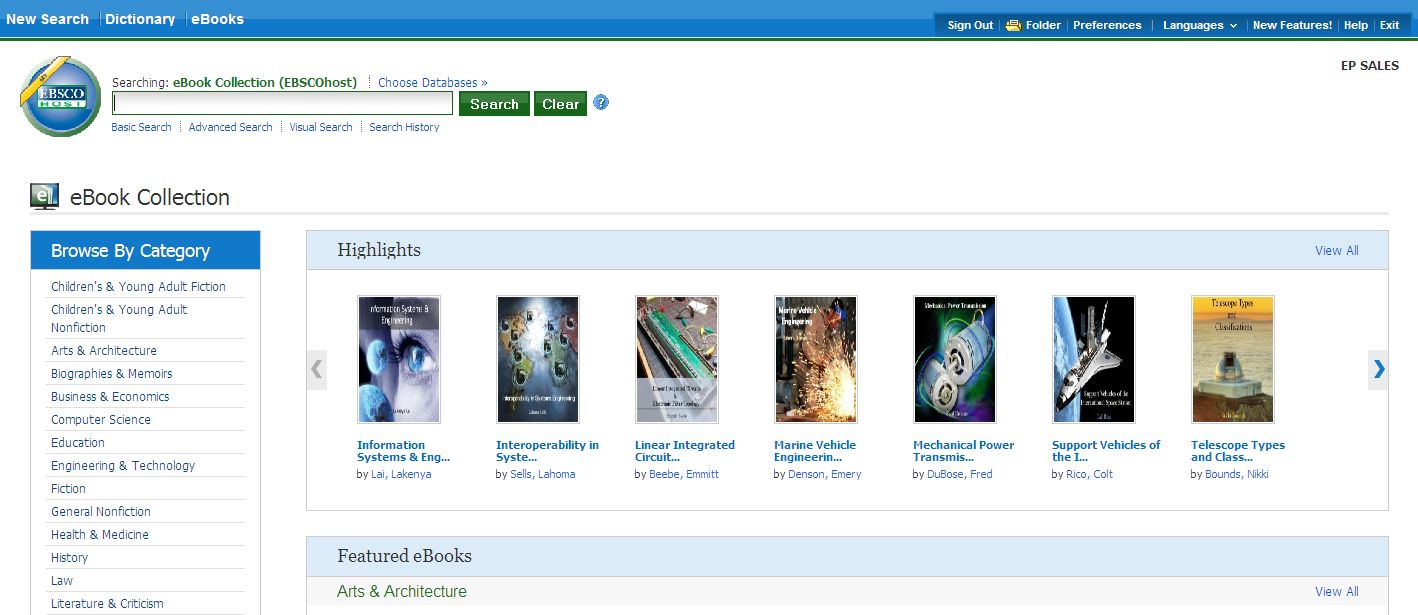 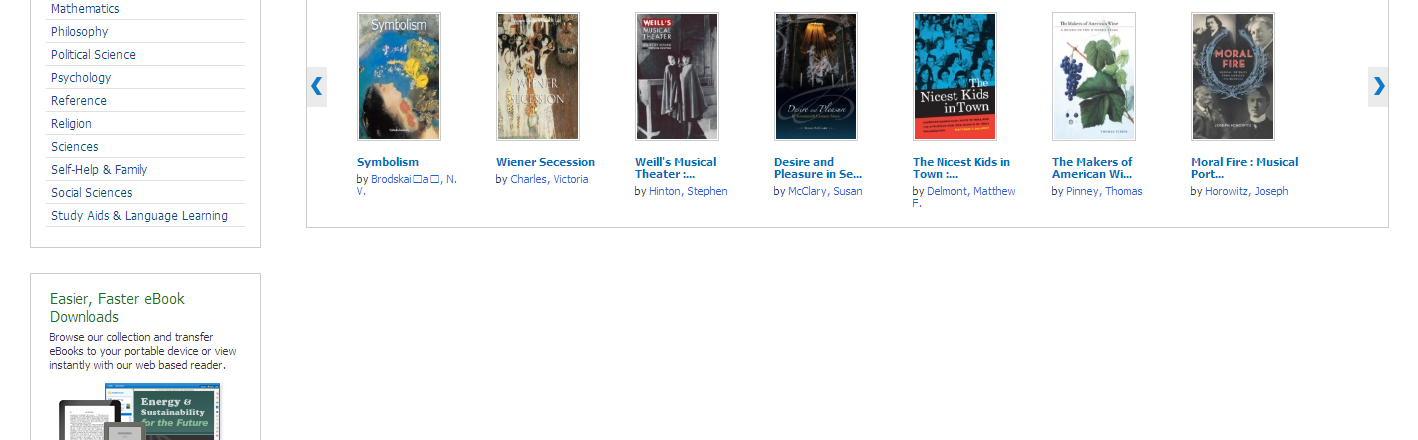 [Speaker Notes: eBook landing page.  Libraries can set up a separate eBook profile to start users on this page by default.  Otherwise, if starting from a search screen, users can select eBooks from the top of the screen to be taken to this eBook browse page.]
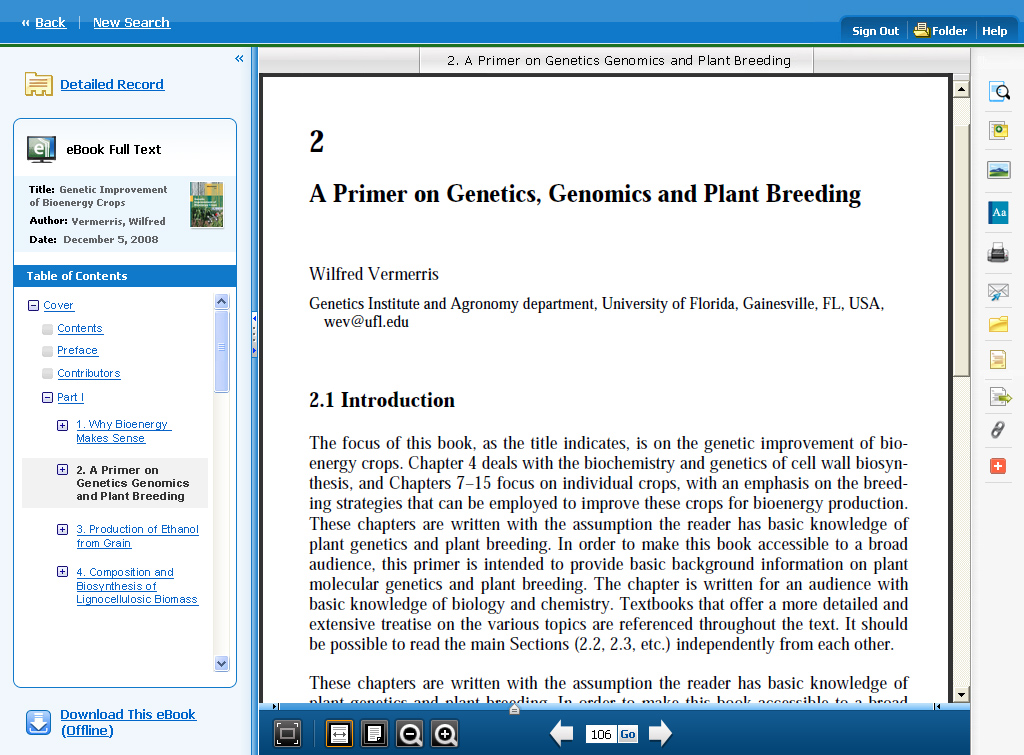 просмотр
Полноэкранный режим
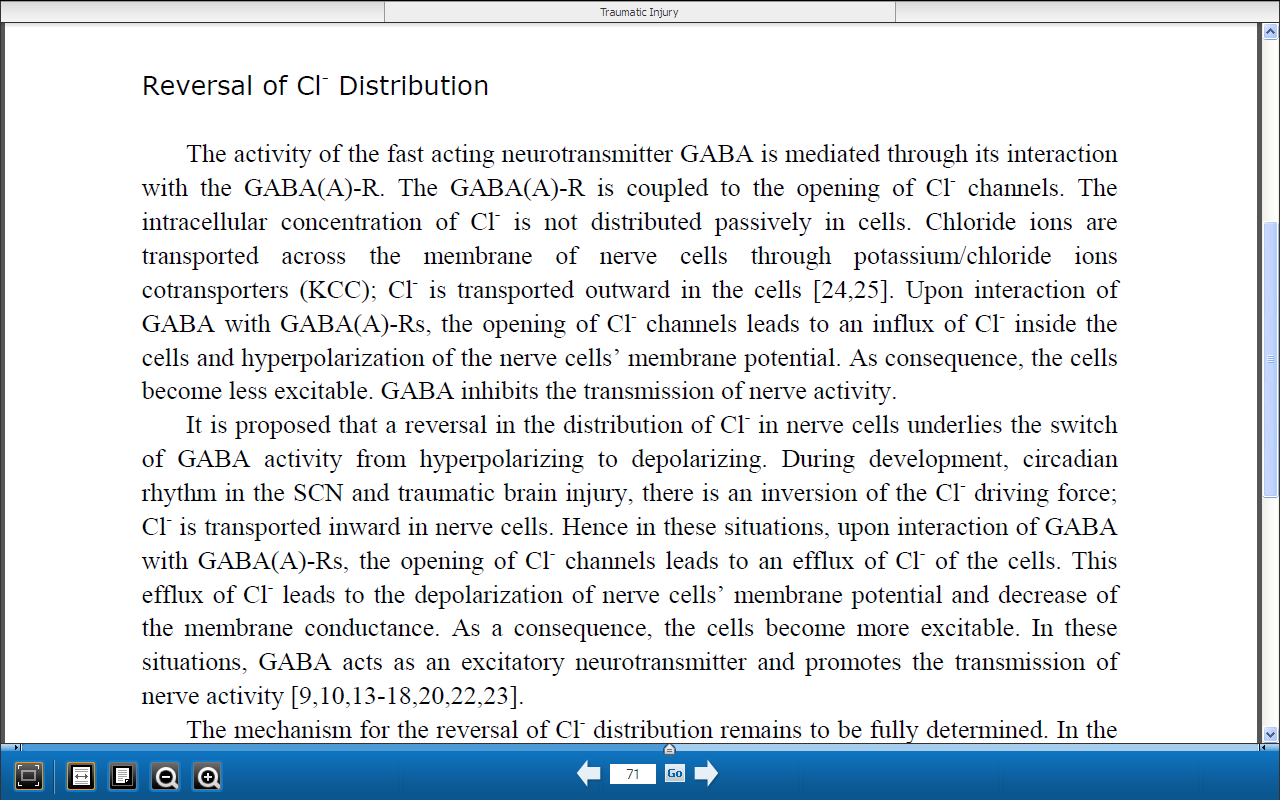 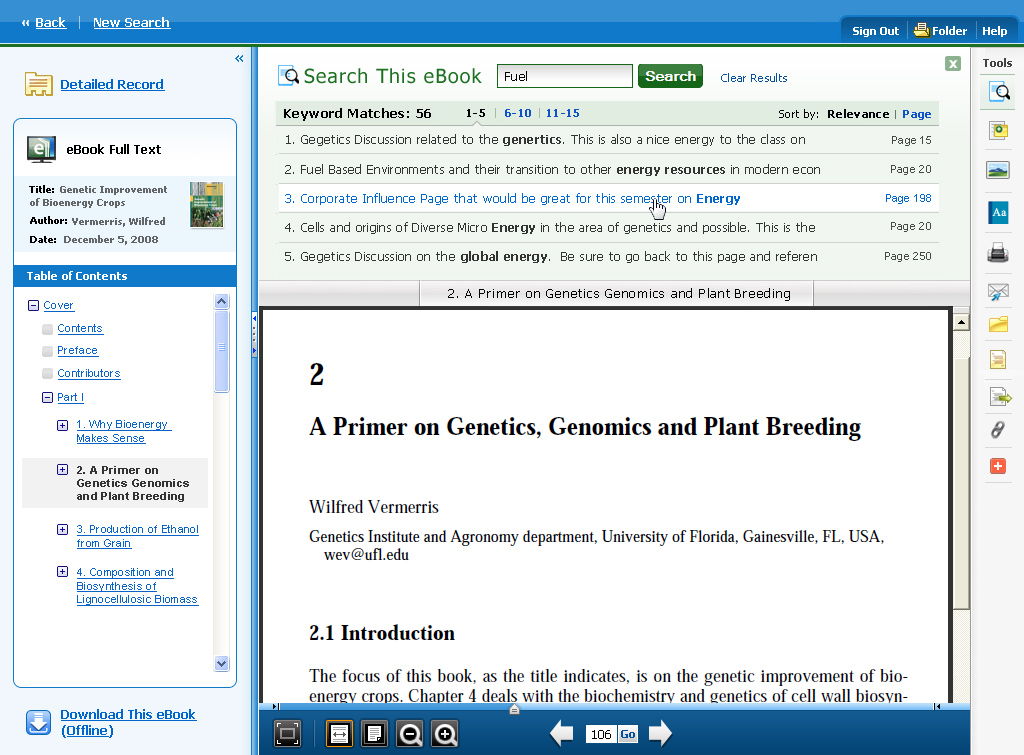 Поиск внутри книги
Загрузка книги
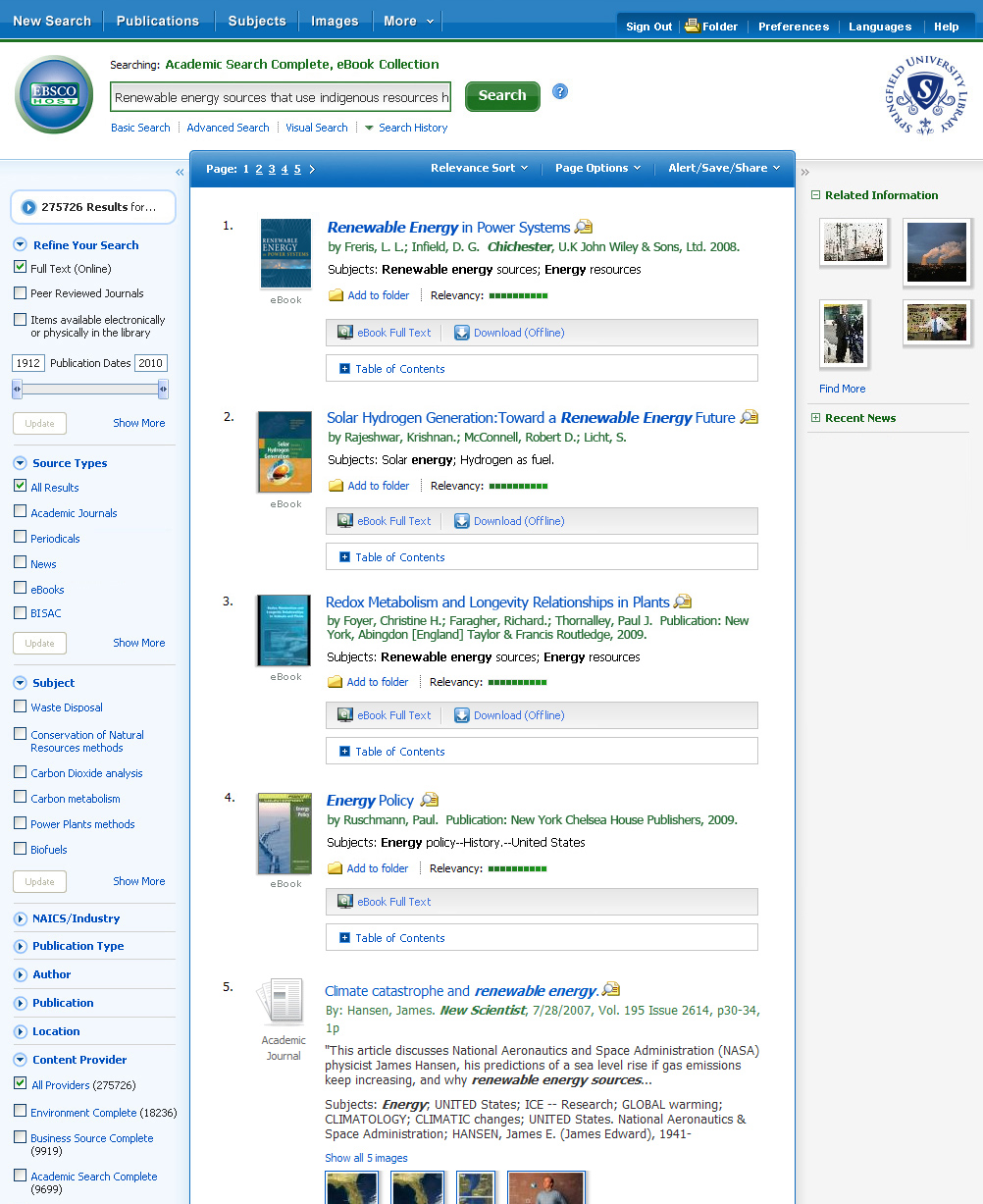 [Speaker Notes: User simply clicks the Download button, which appears if the library has enabled the download option.  If enabled, the Download button is displayed from a search results list as shown here, from a browse list, from a detail record, and from the full text viewer.]
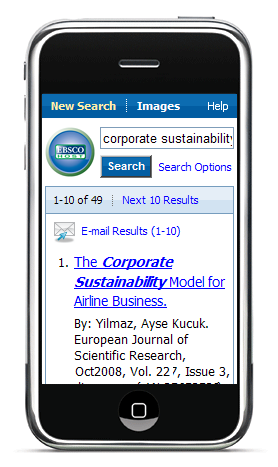 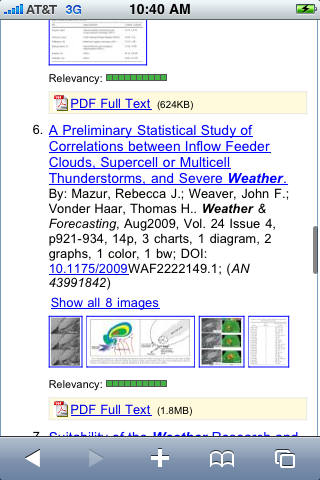 Интерфейс EBSCOhost Mobile
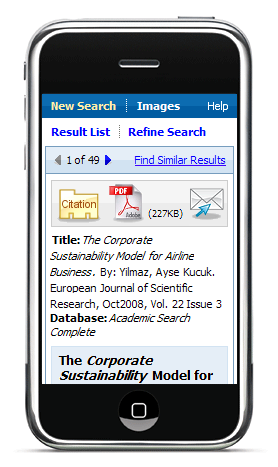 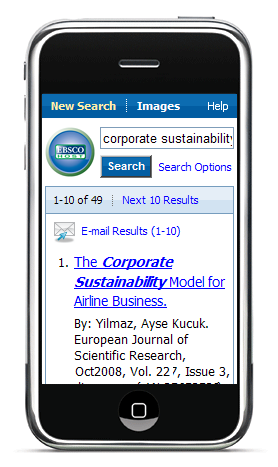 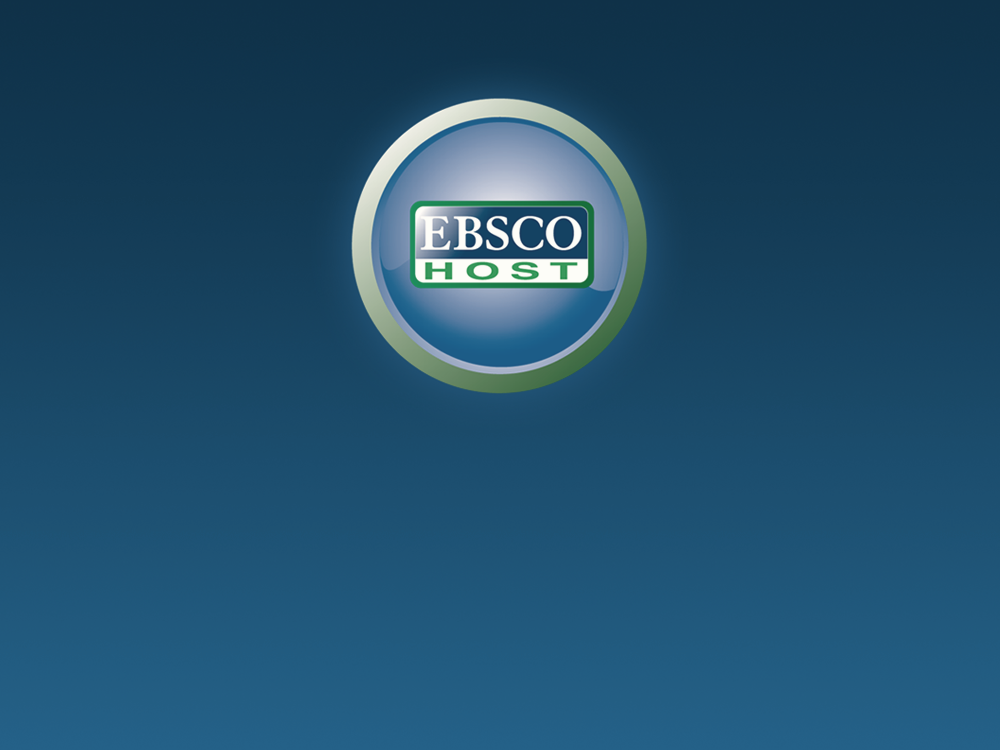 Спасибо за внимание!
Teresa Górecka
EBSCO  Information Services
tgorecka@ebsco.com
www.ebscohost.com